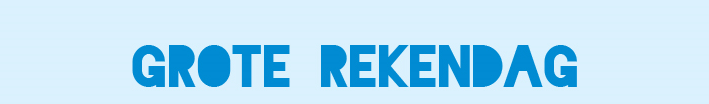 20 maart 2024
Groep 5 en 6
Quiz
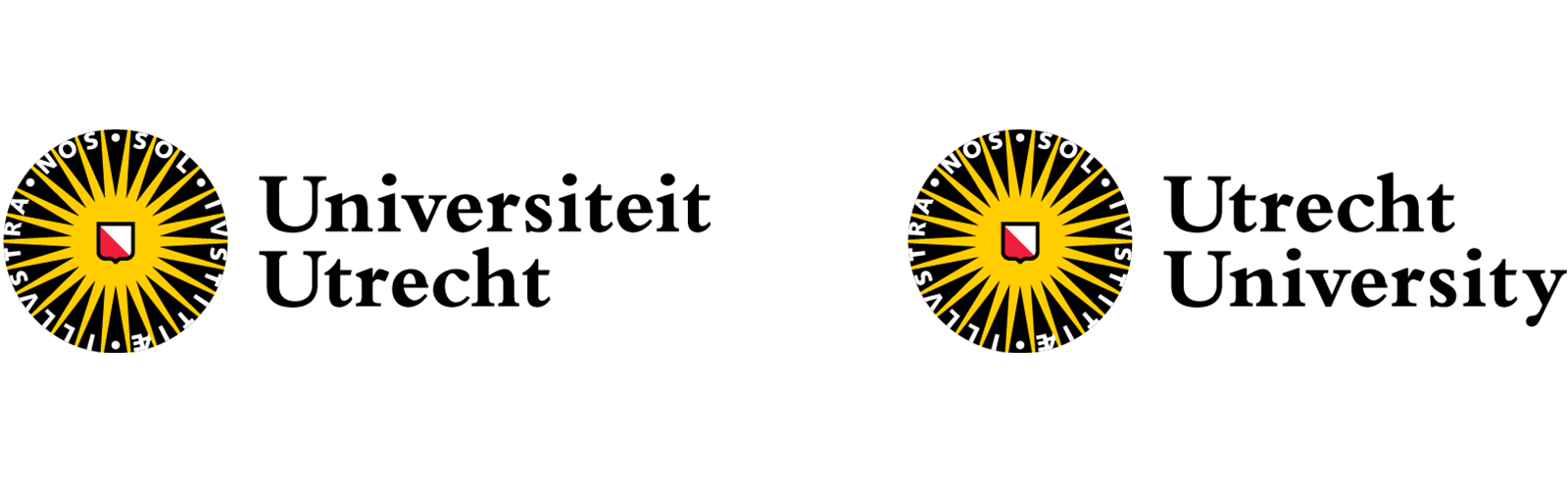 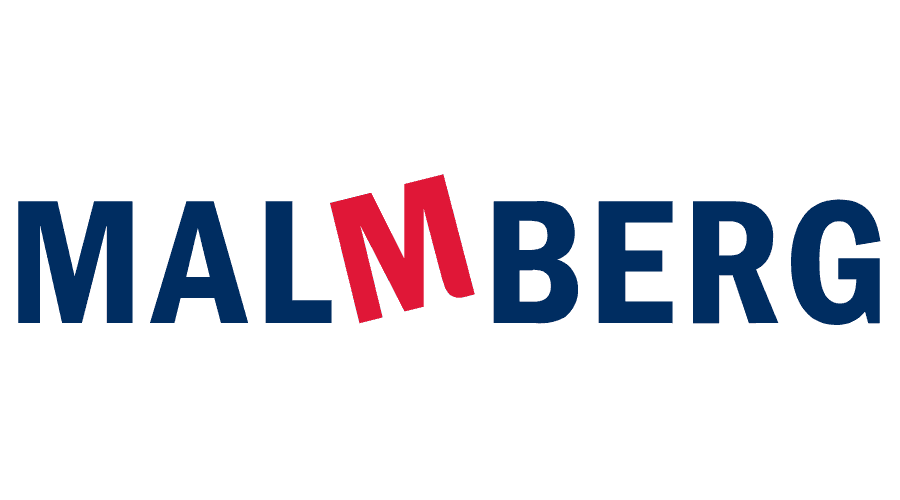 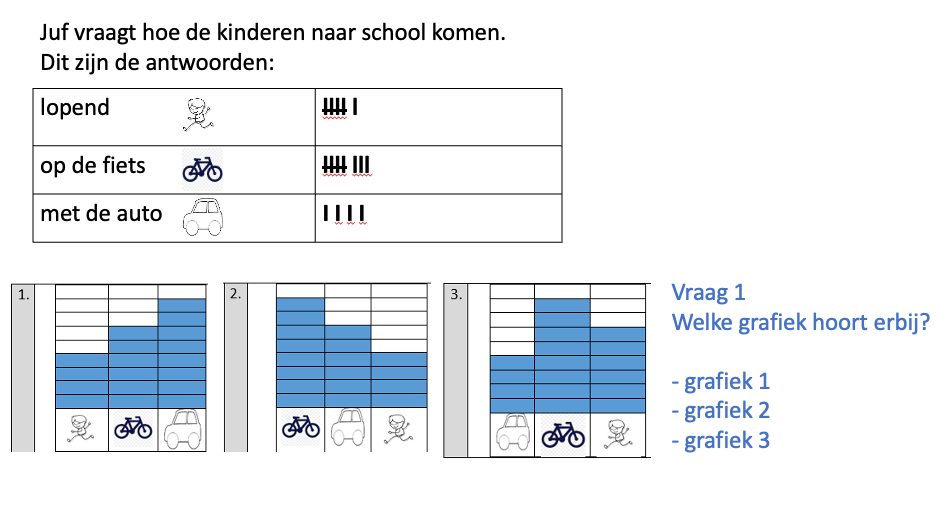 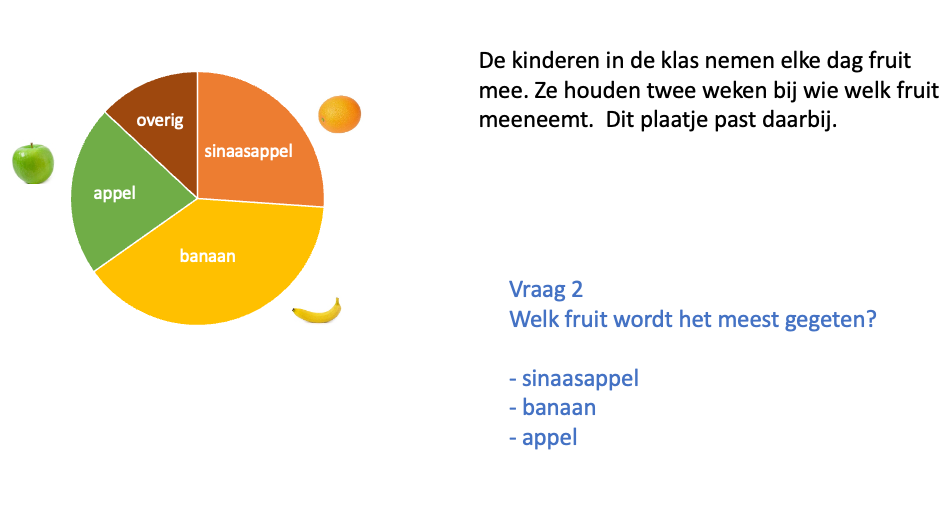 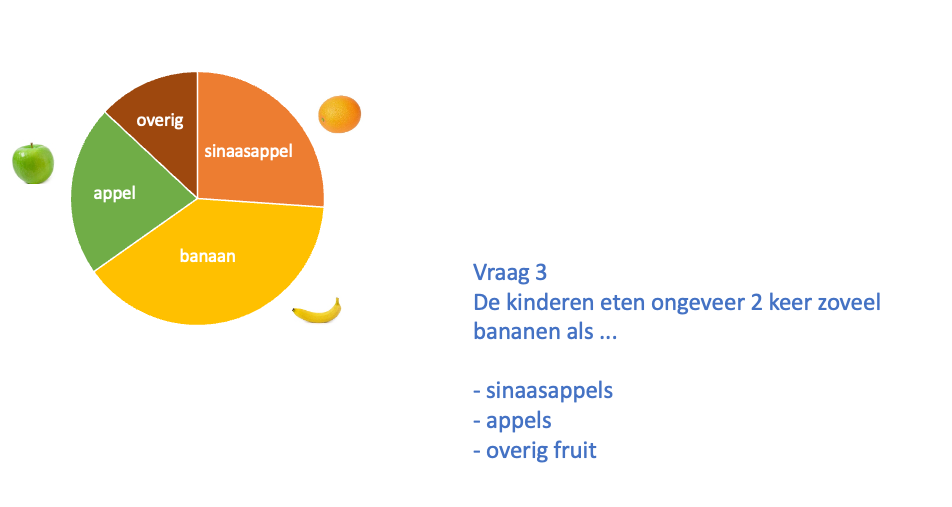 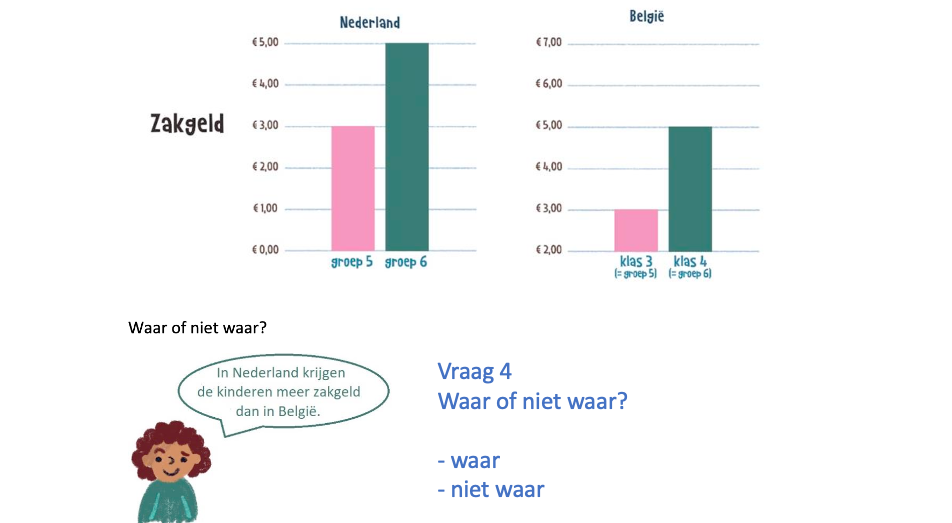 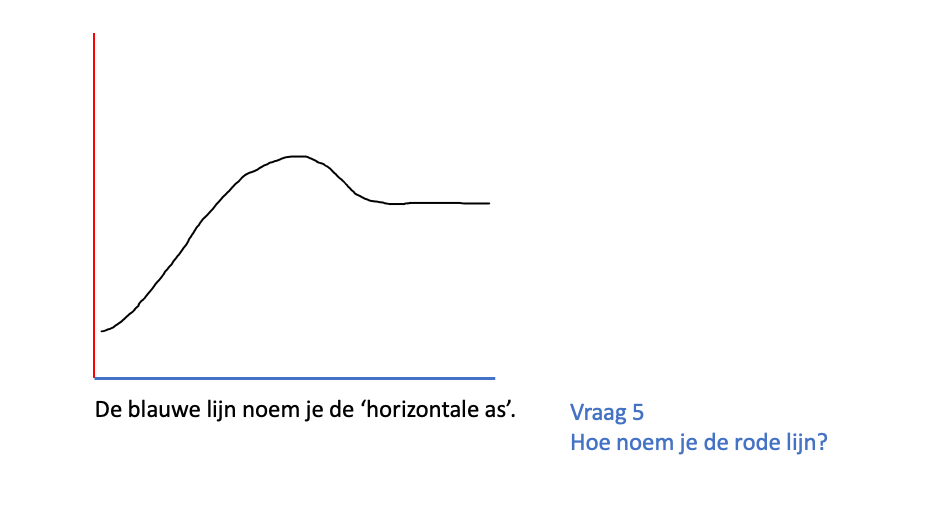 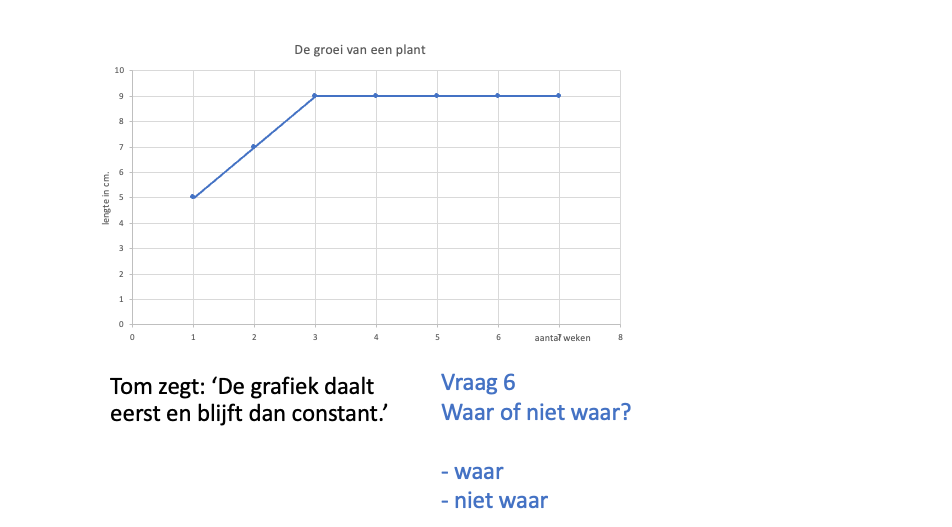 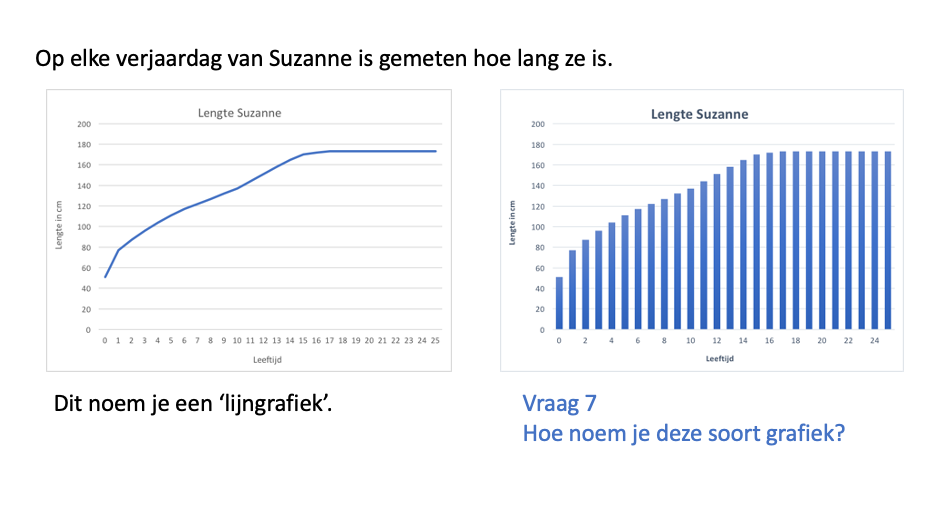 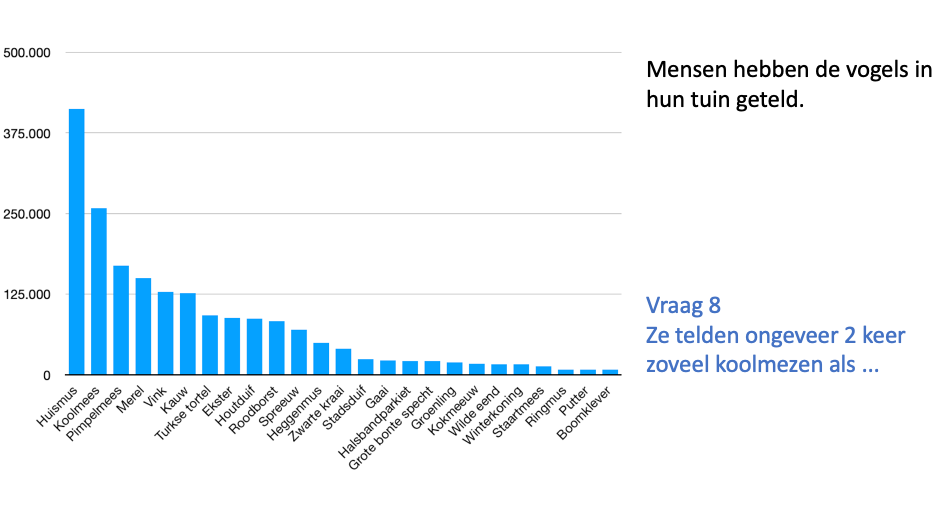